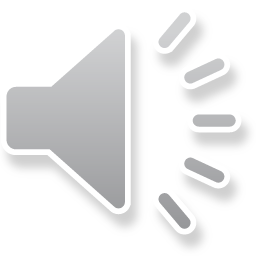 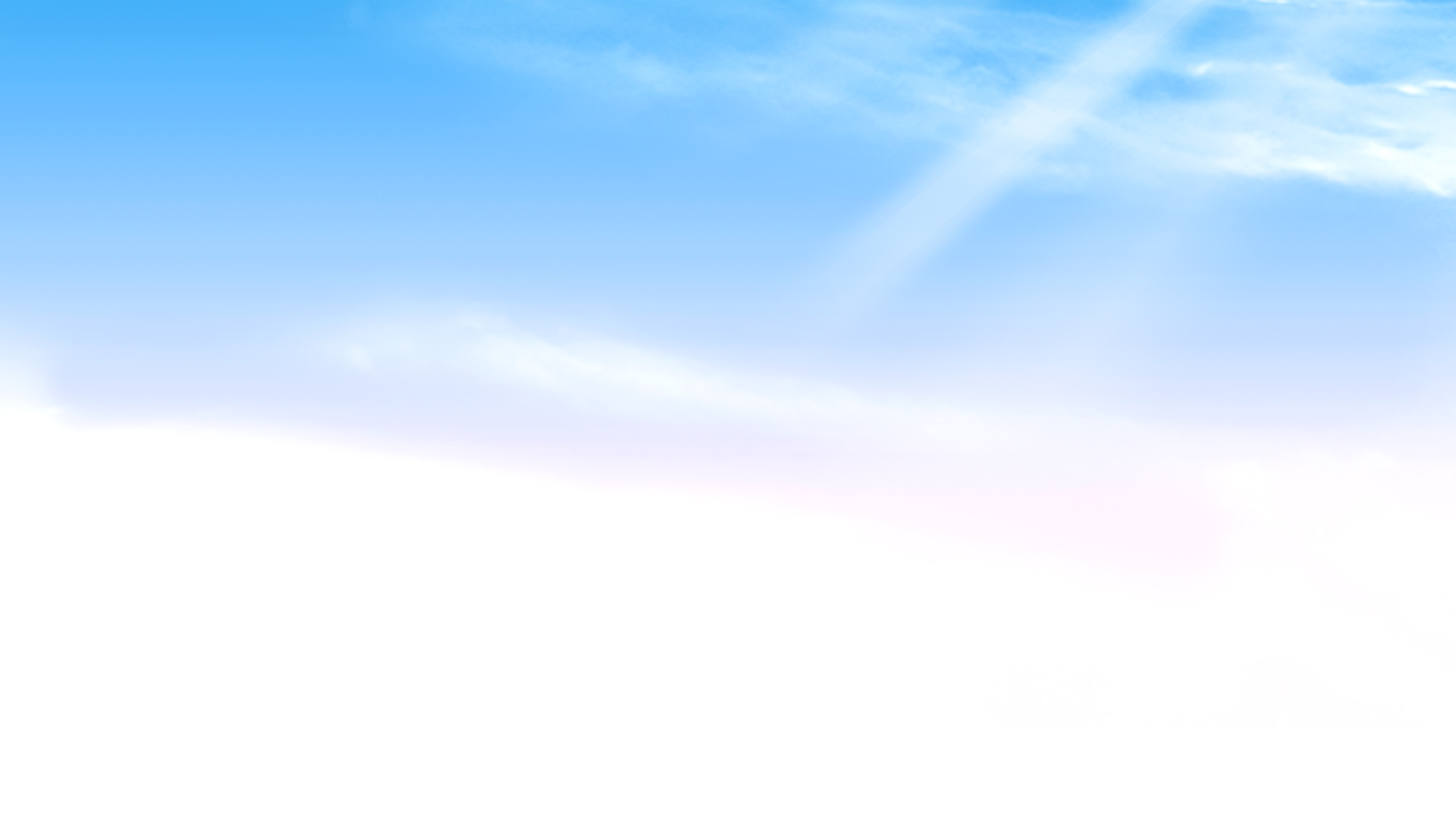 Bài 39: 
ÔN TẬP CÁC SỐ VÀ PHÉP TÍNH TRONG PHẠM VI 100
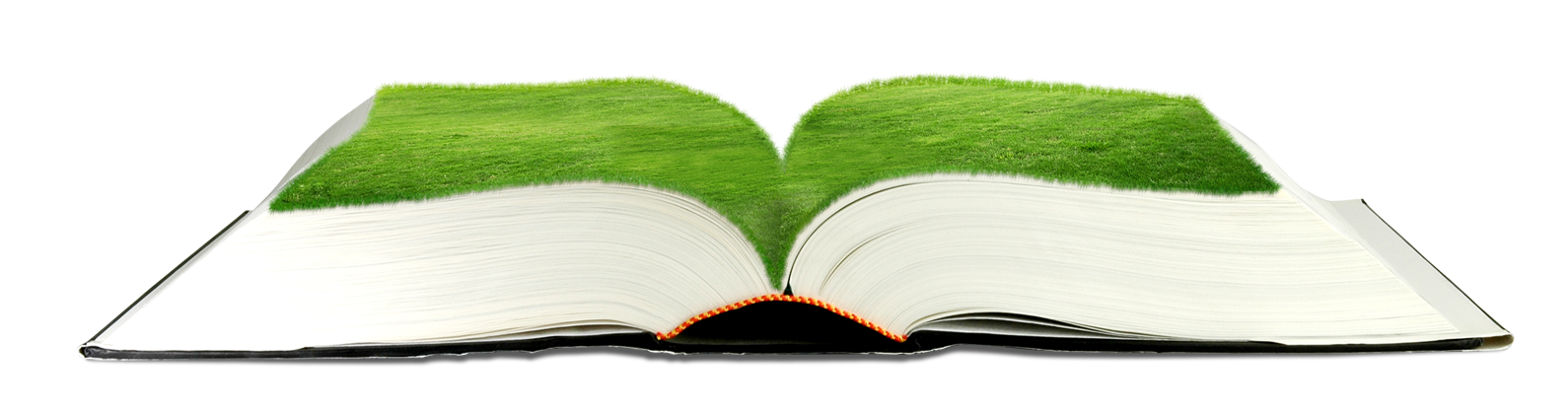 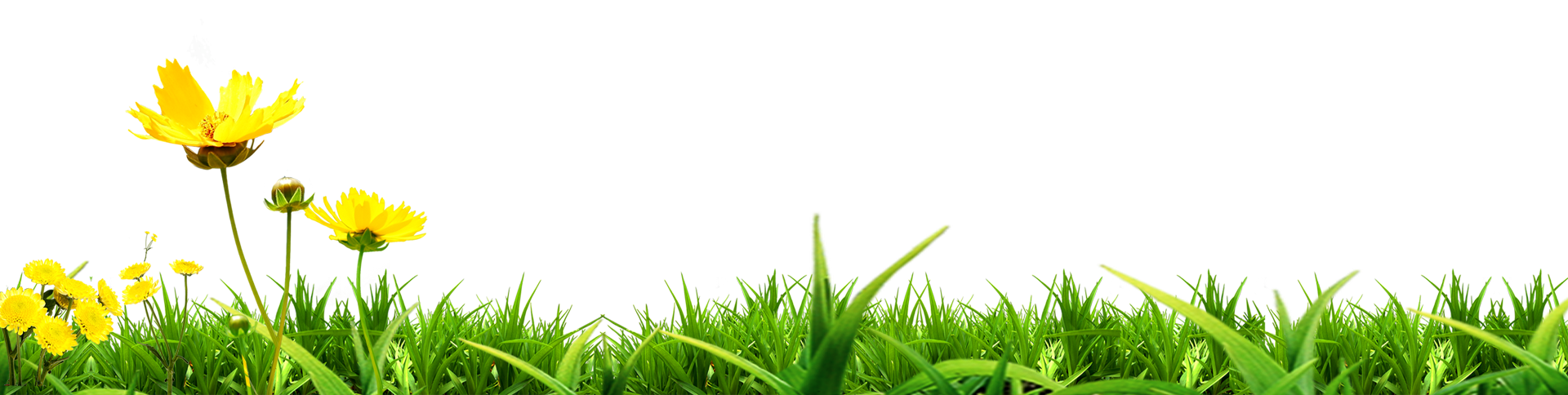 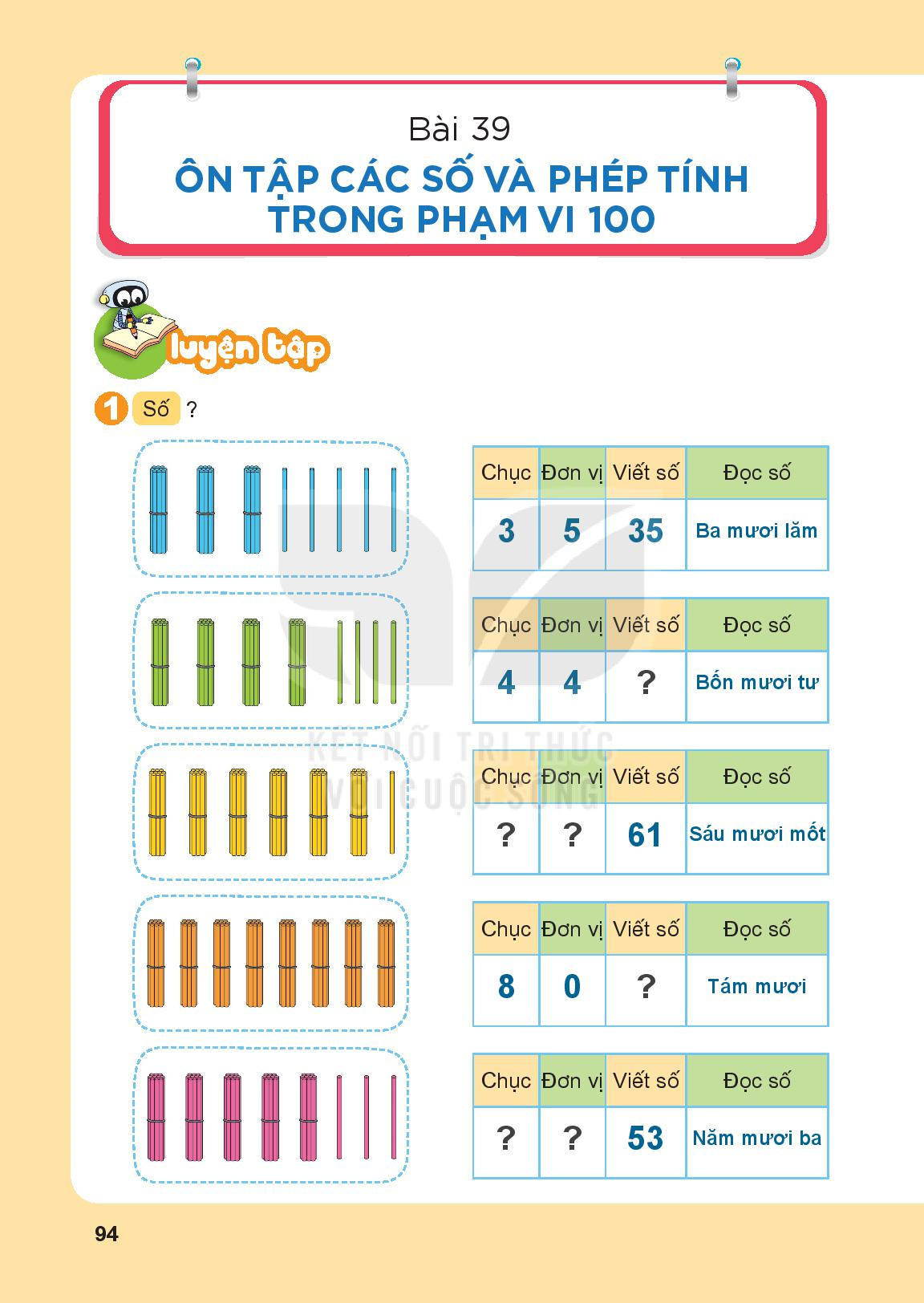 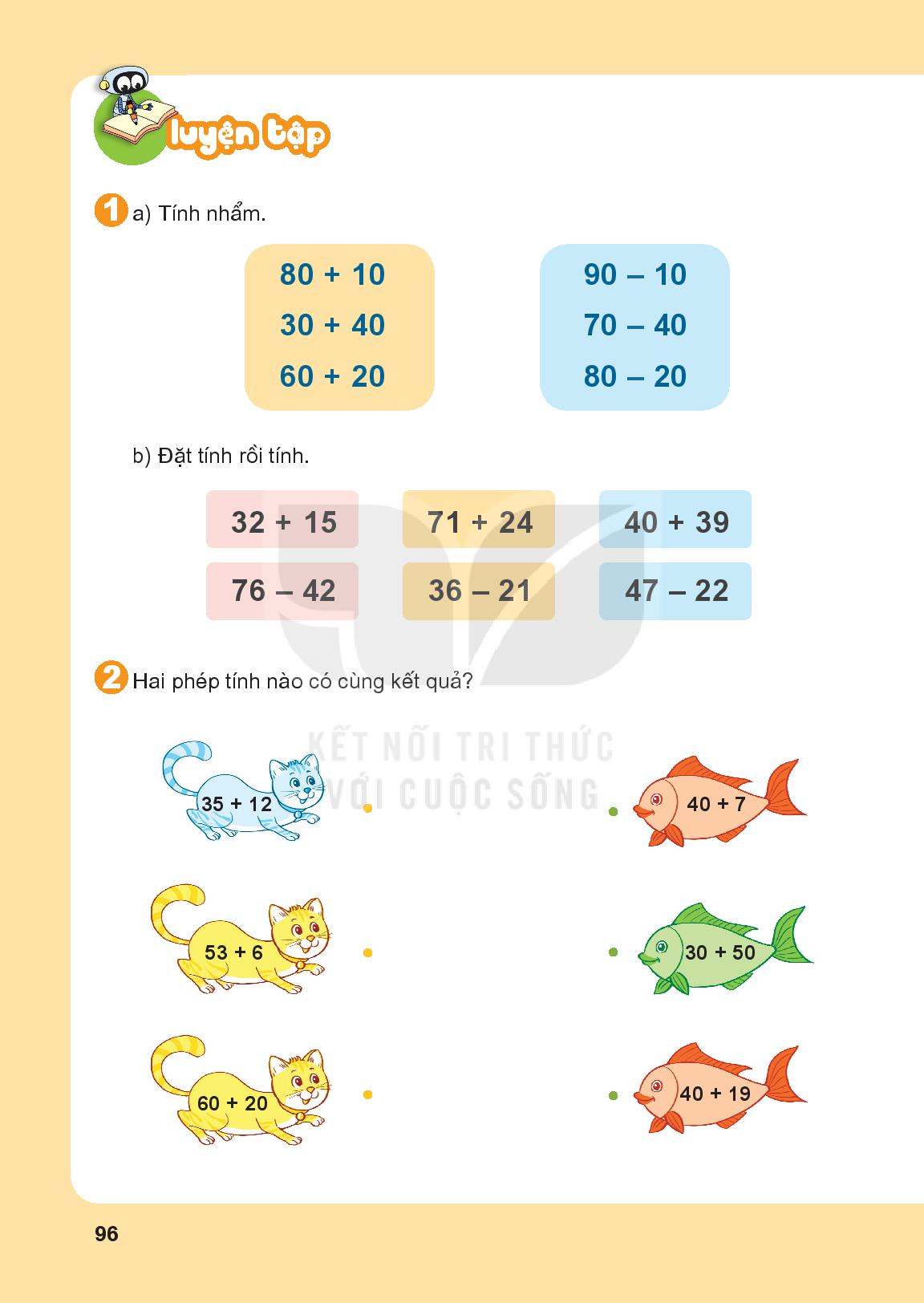 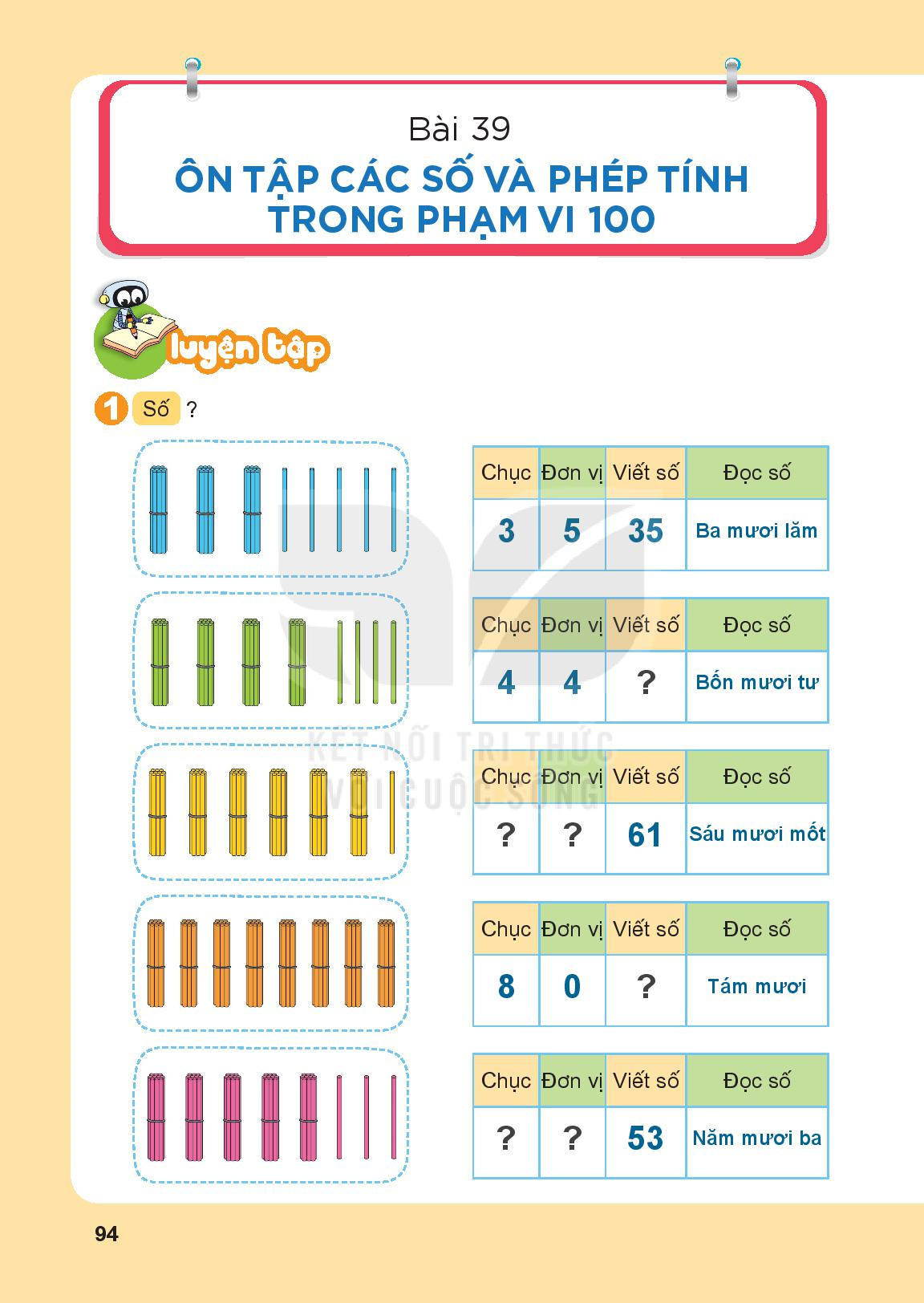 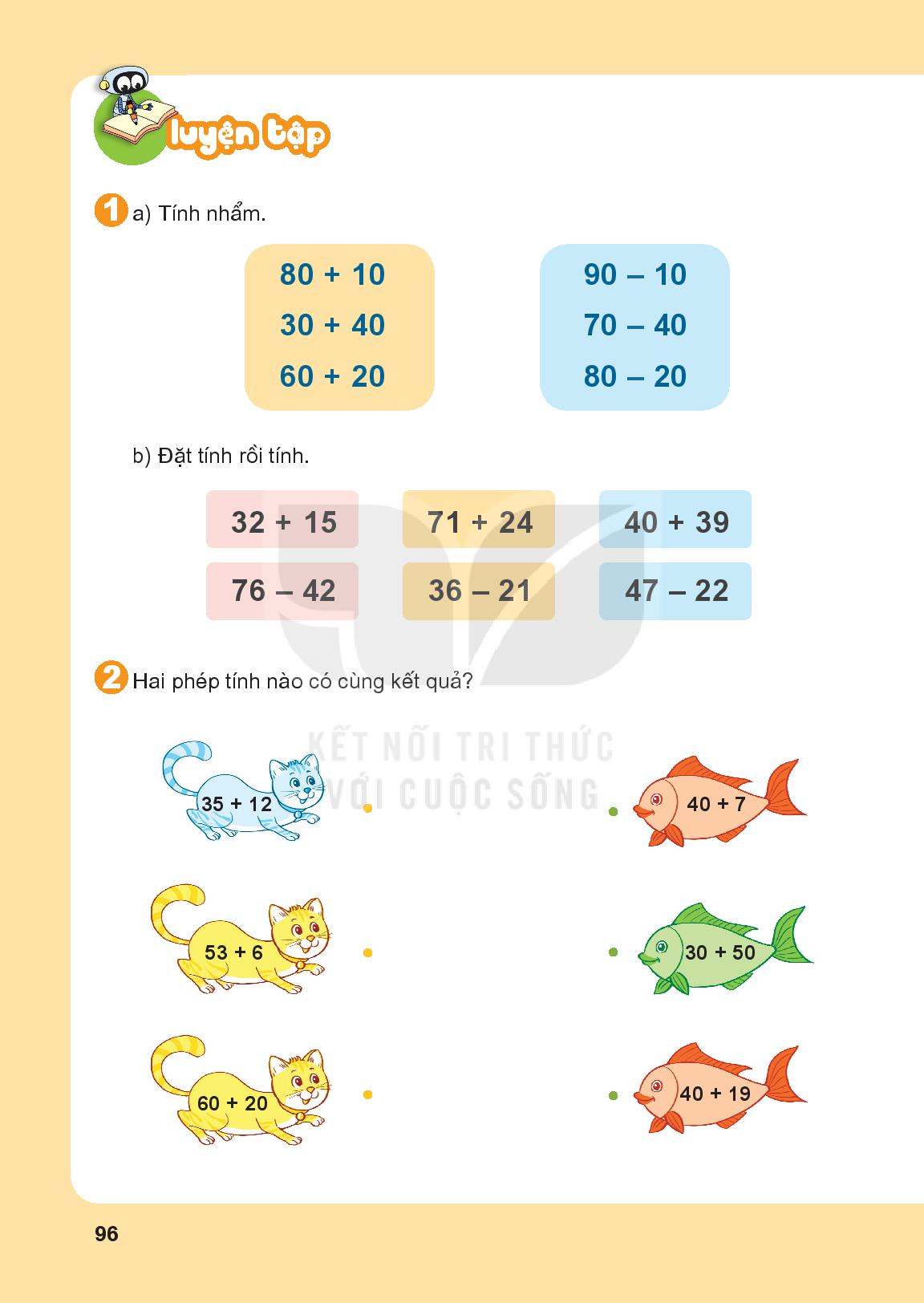 80
90
80 + 10 =
90 – 10 =
70 – 40 =
80 – 20 =
30 + 40 =
60 + 20 =
30
70
60
80
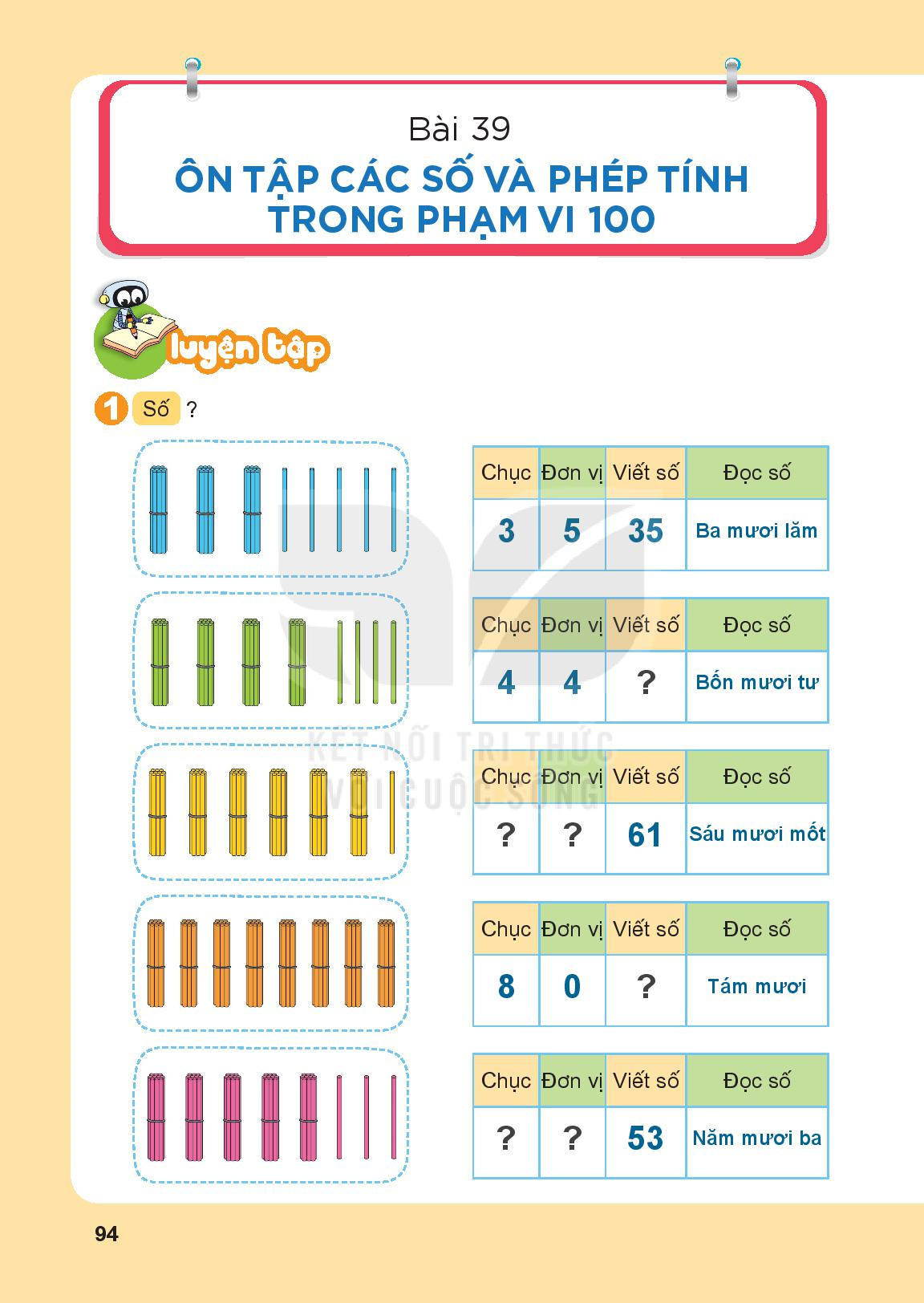 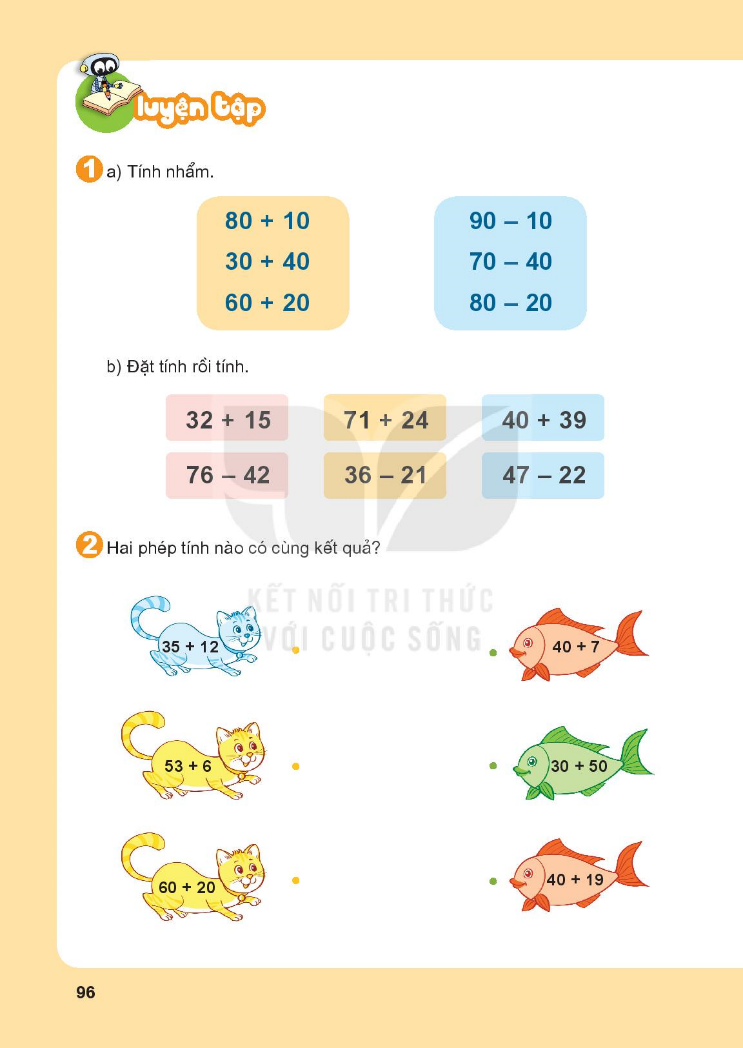 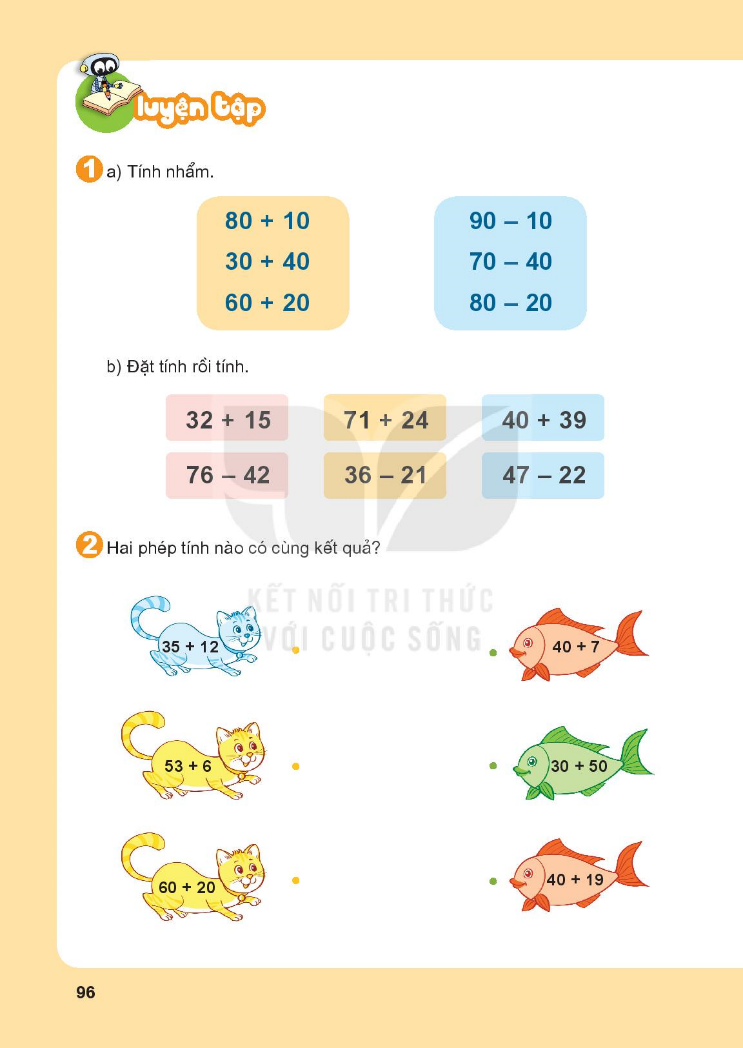 b, Đặt tính rồi tính:
32
15
71
24
40
39
76
42
36
21
47
22
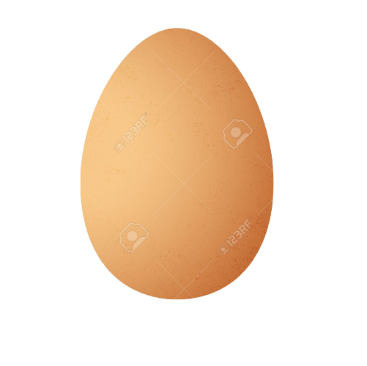 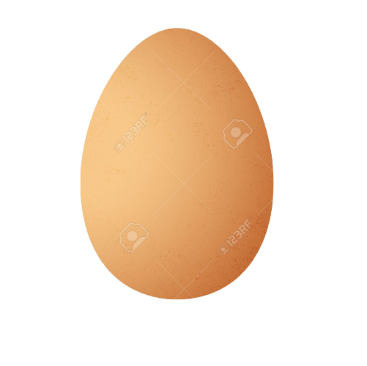 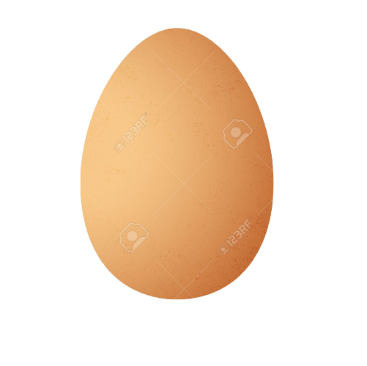 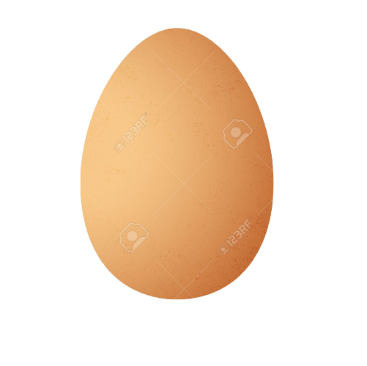 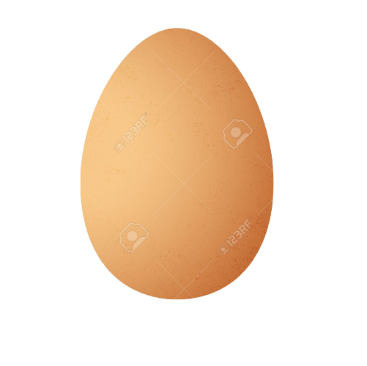 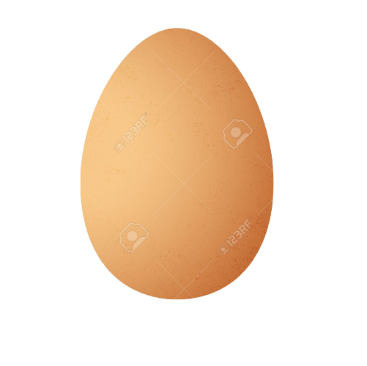 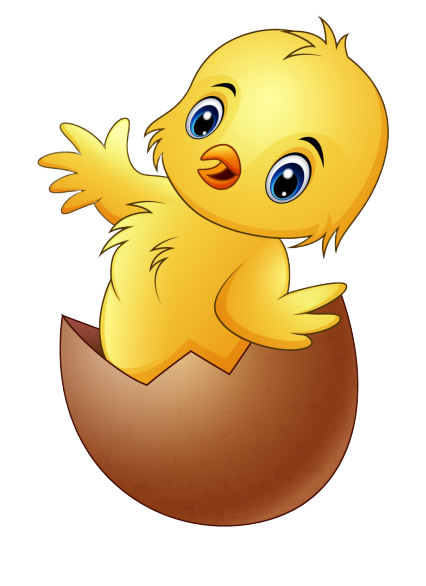 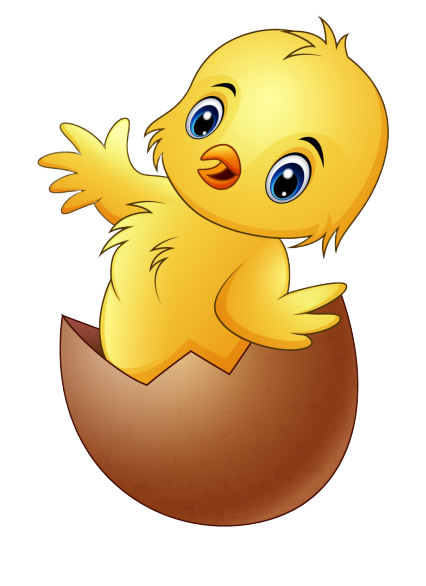 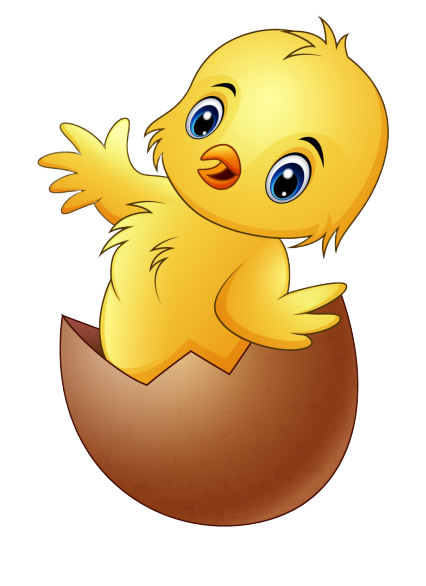 +
+
+
-
-
-
79
95
47
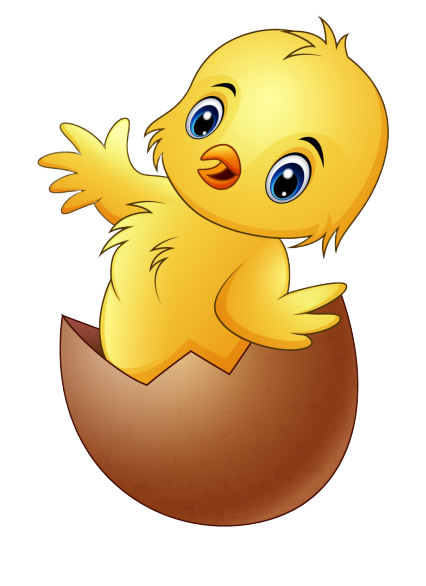 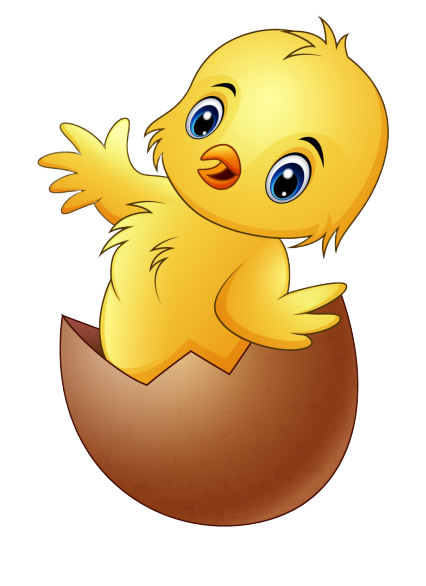 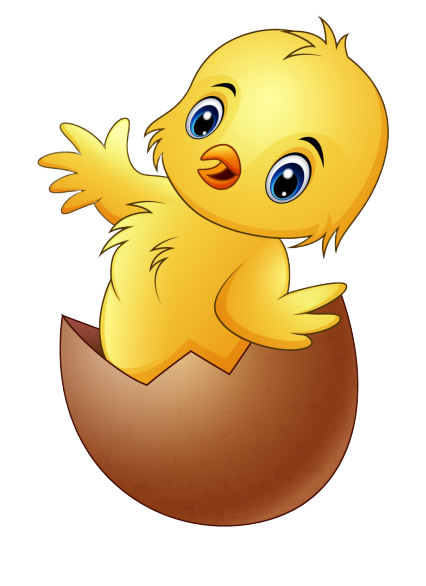 25
34
15
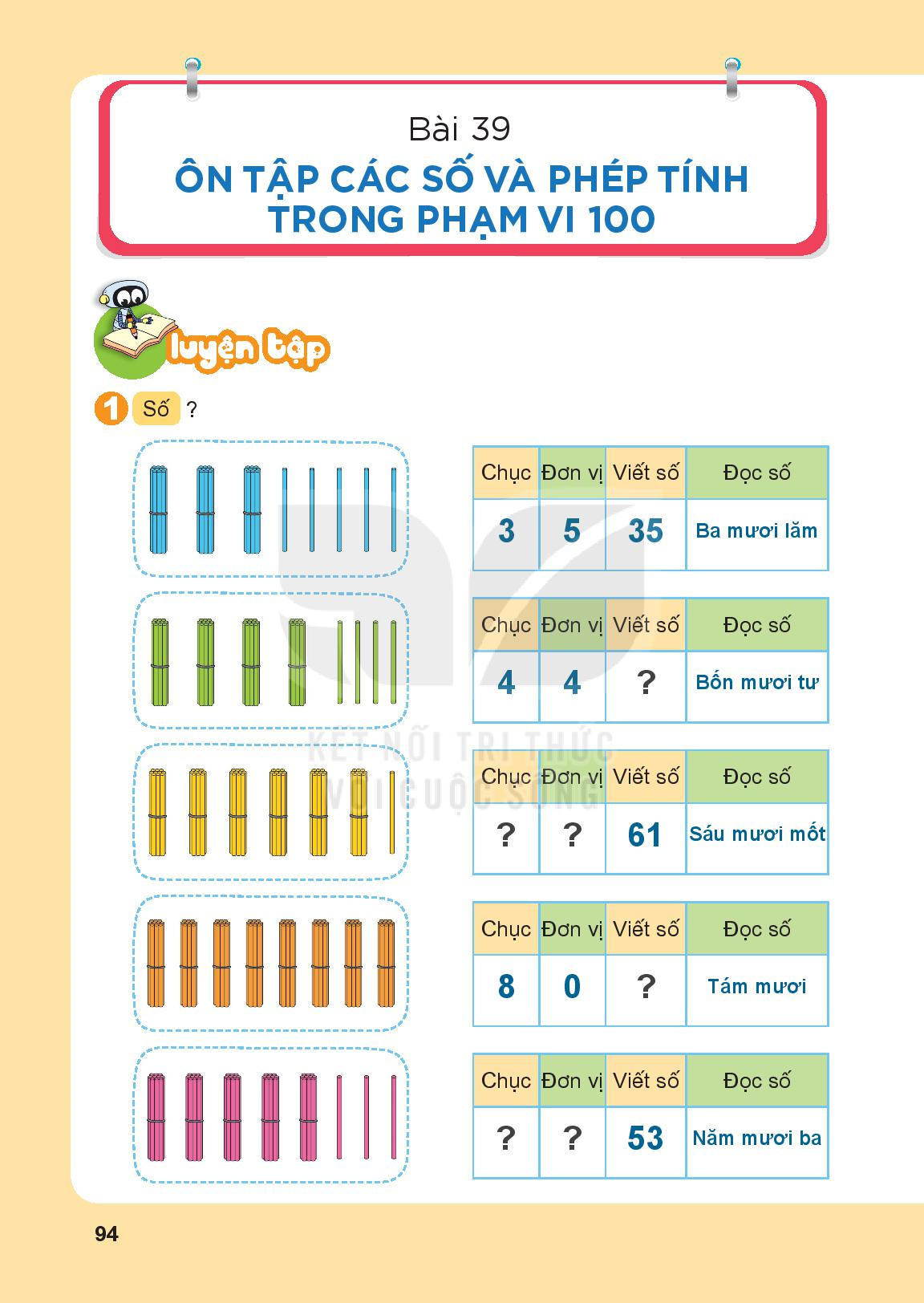 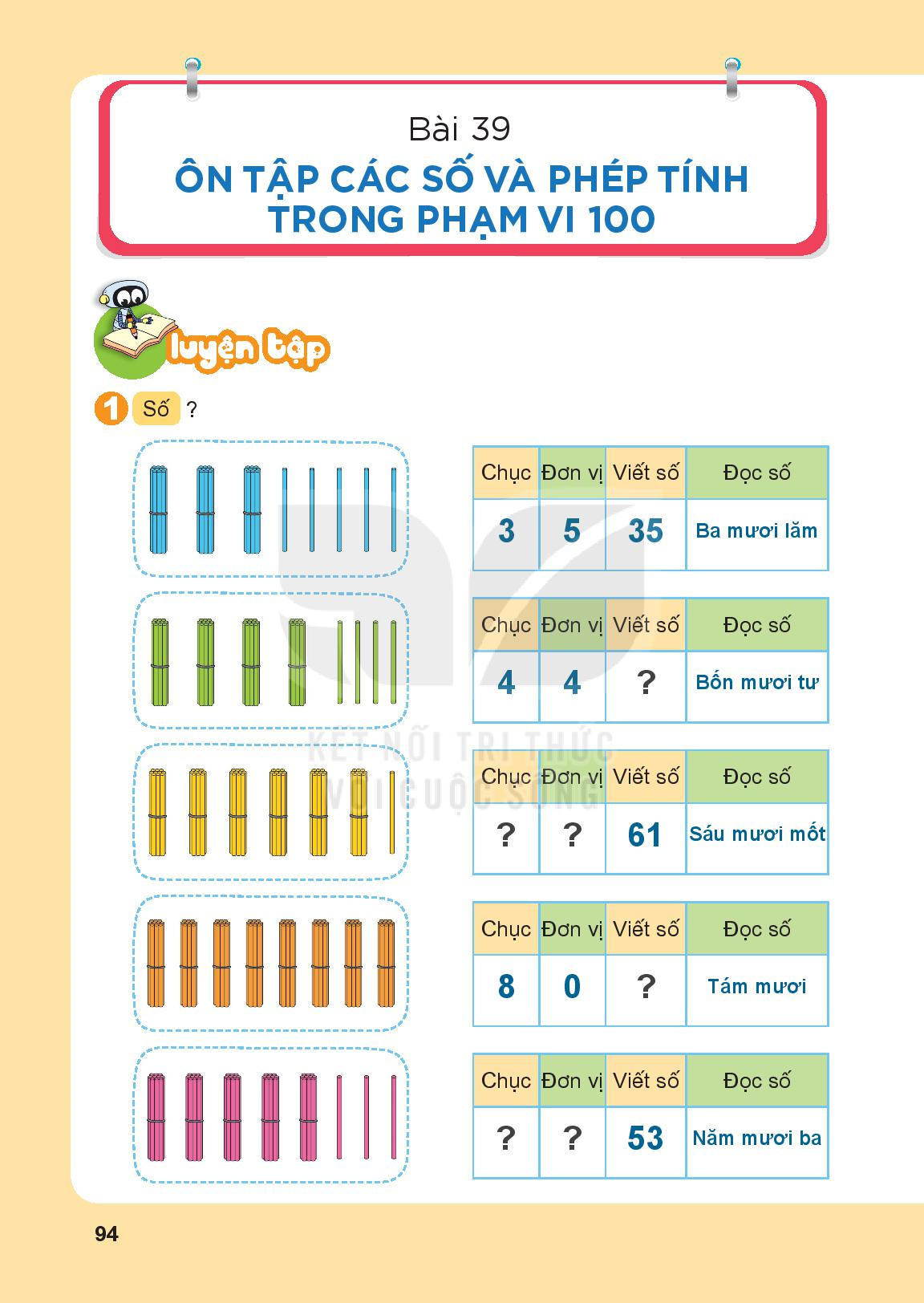 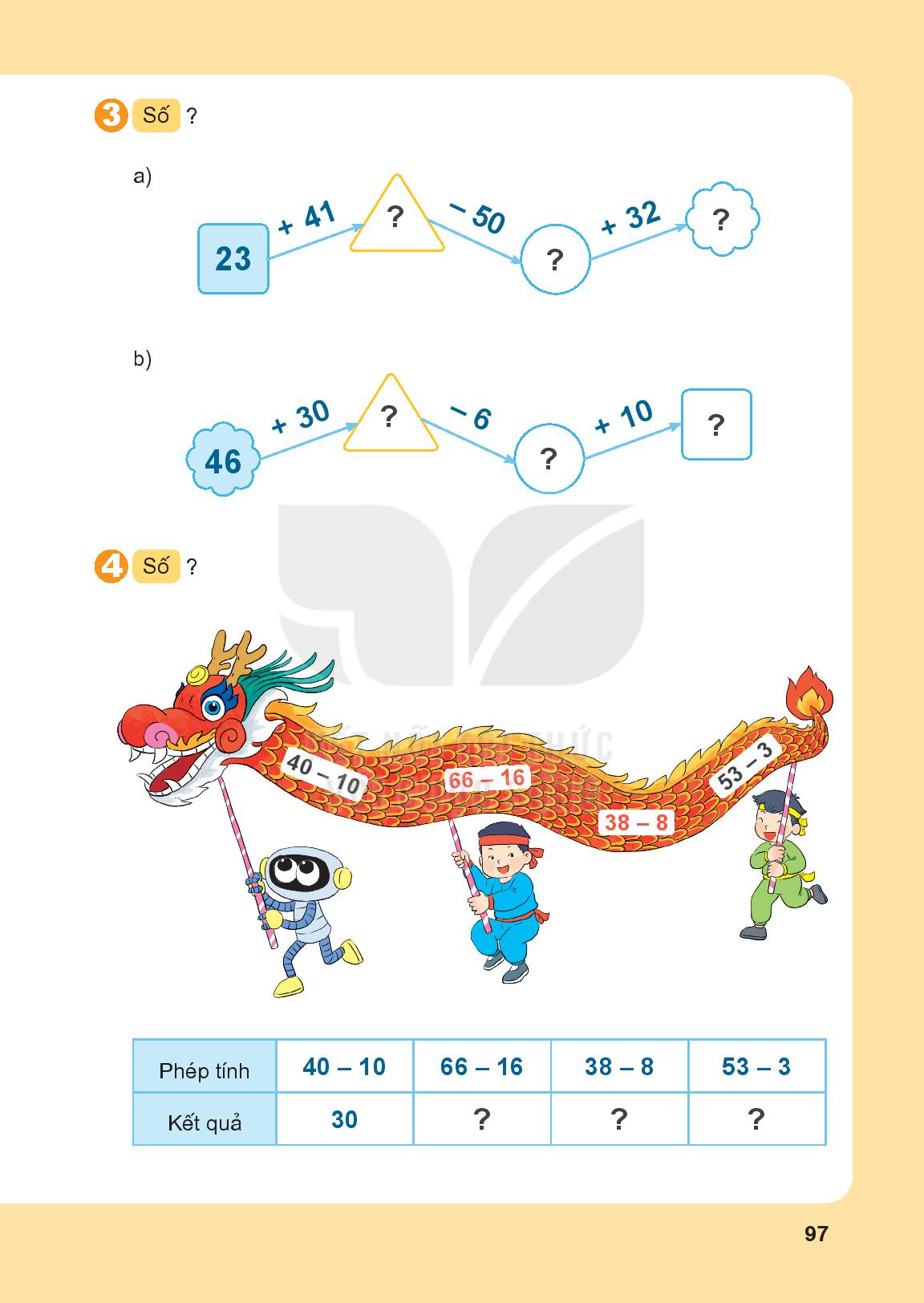 a)
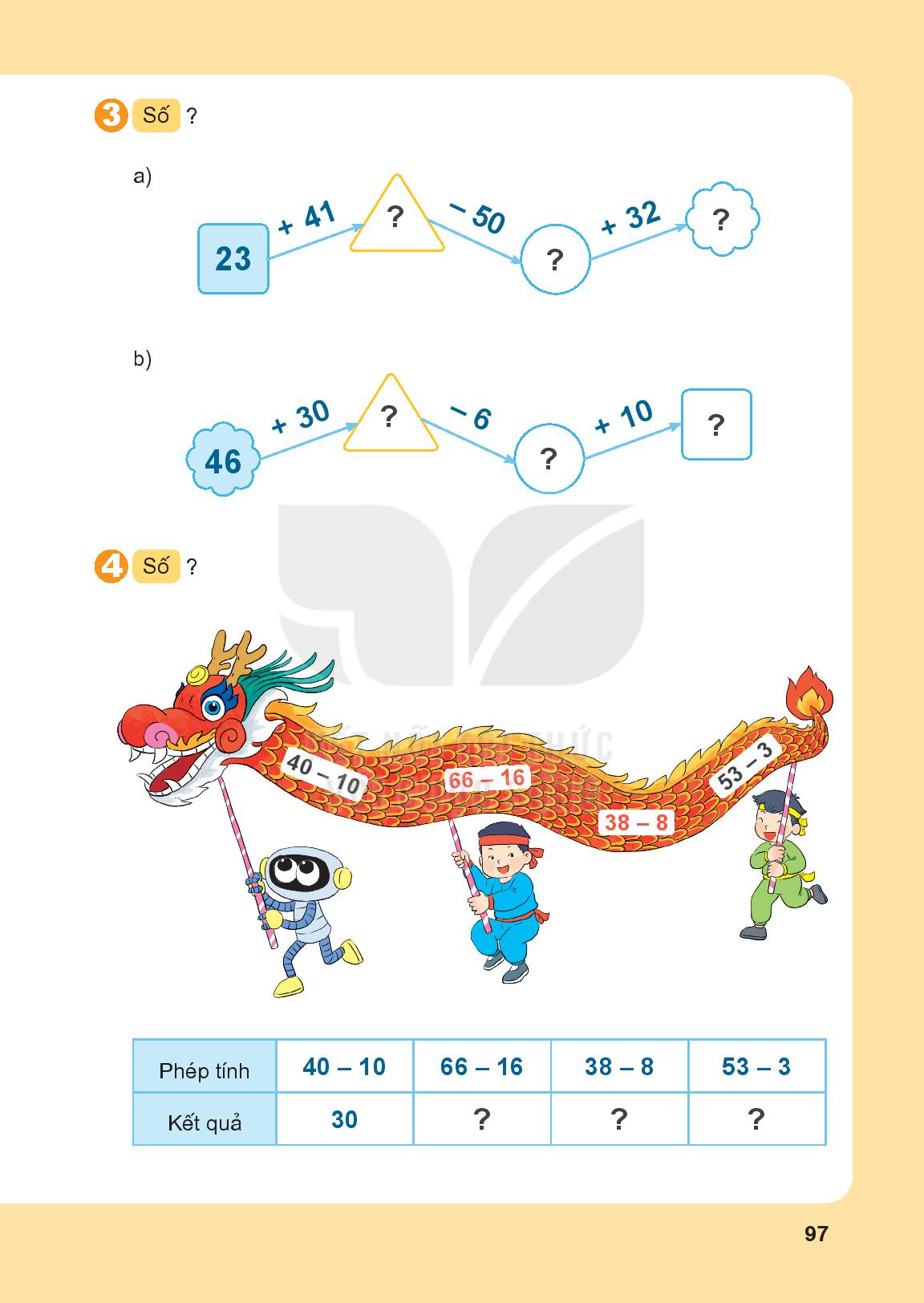 64
46
14
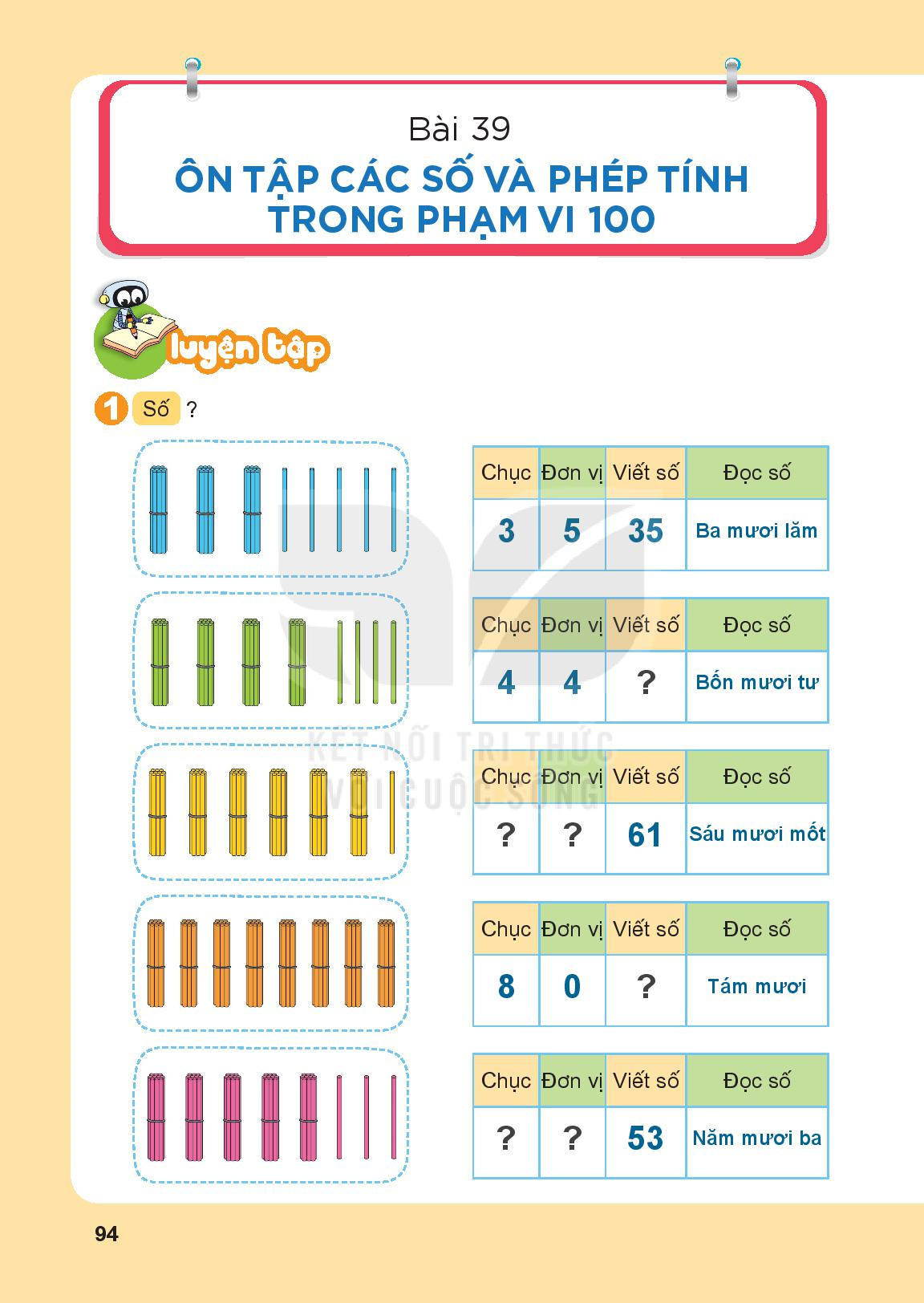 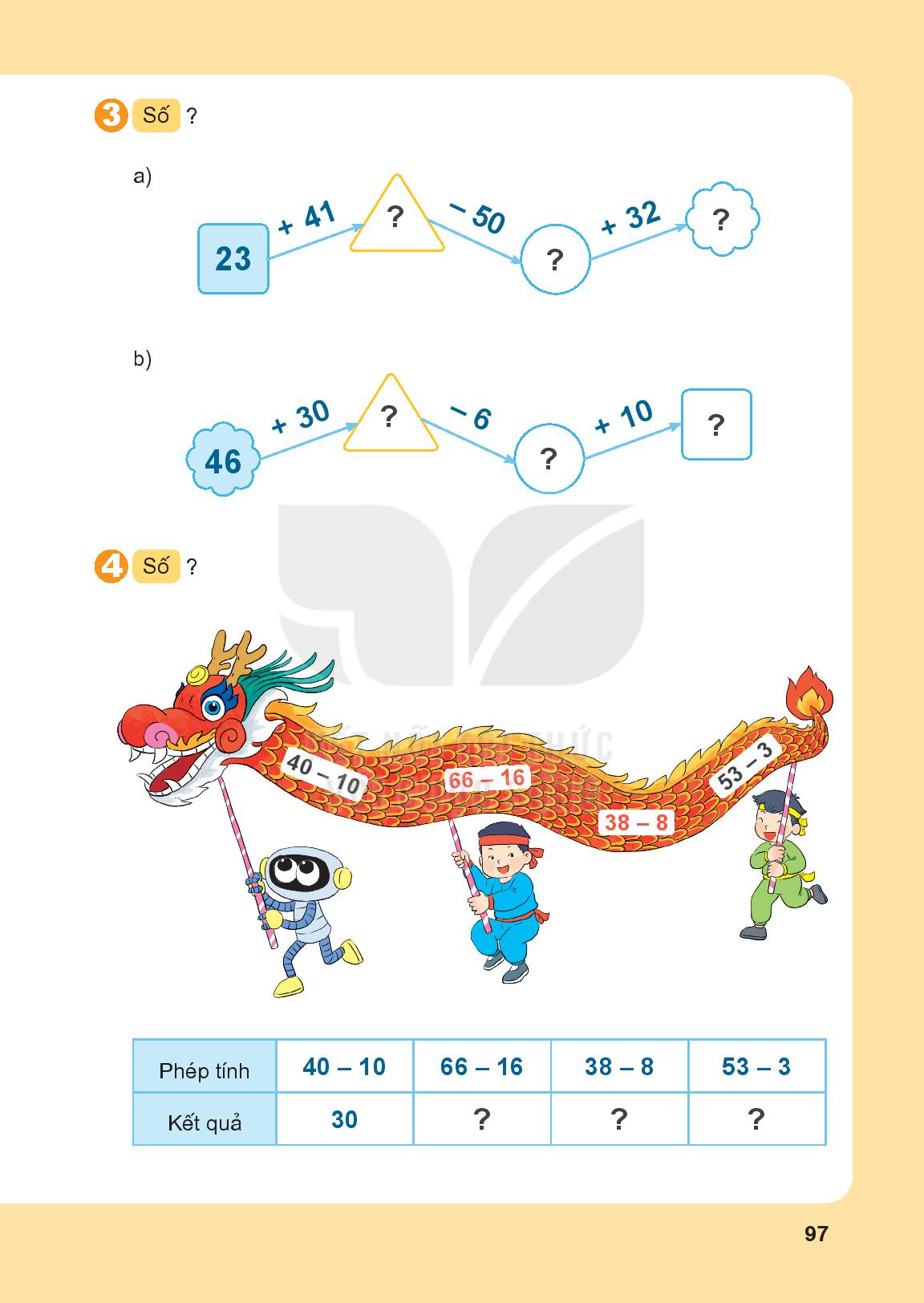 b)
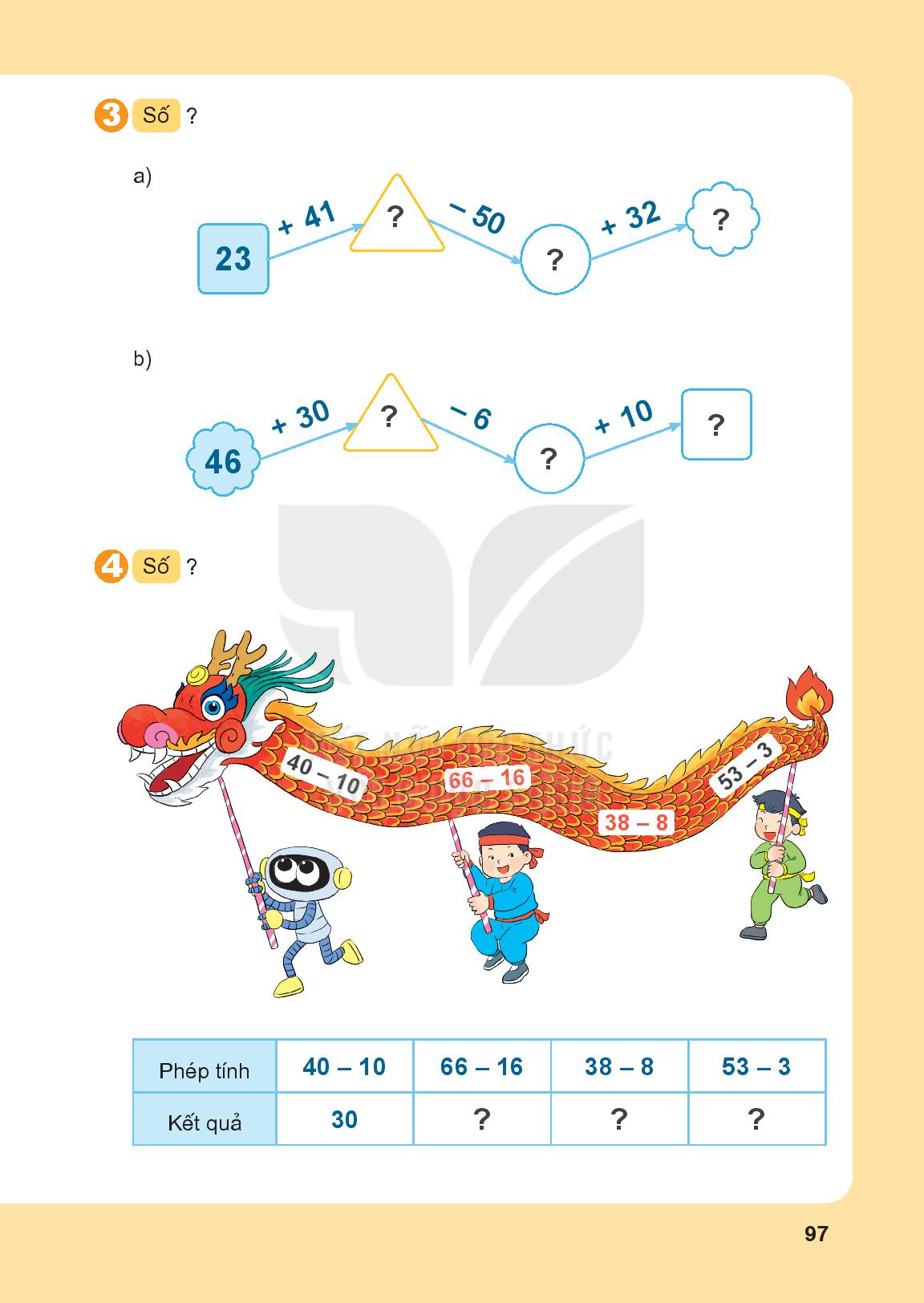 80
76
70
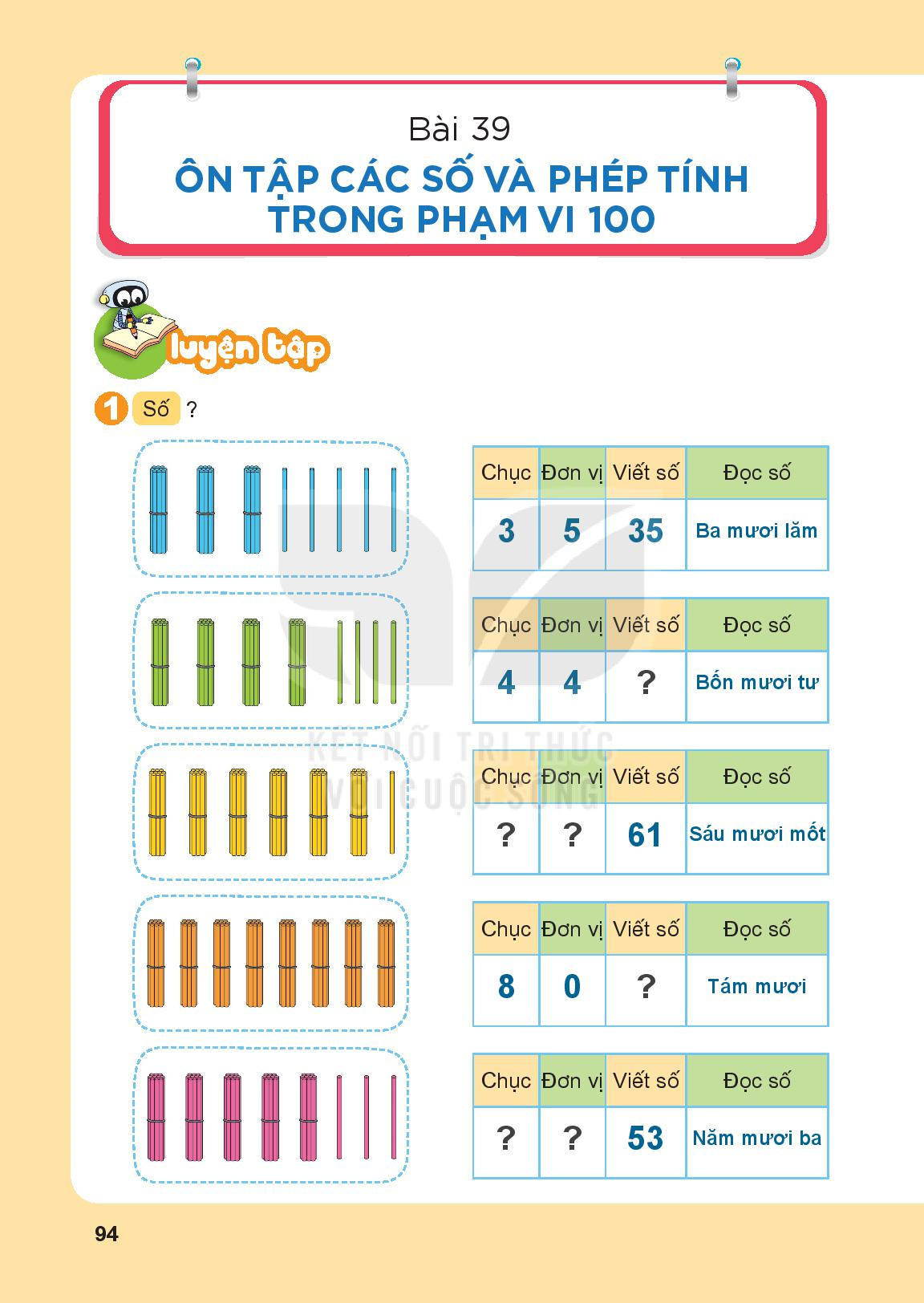 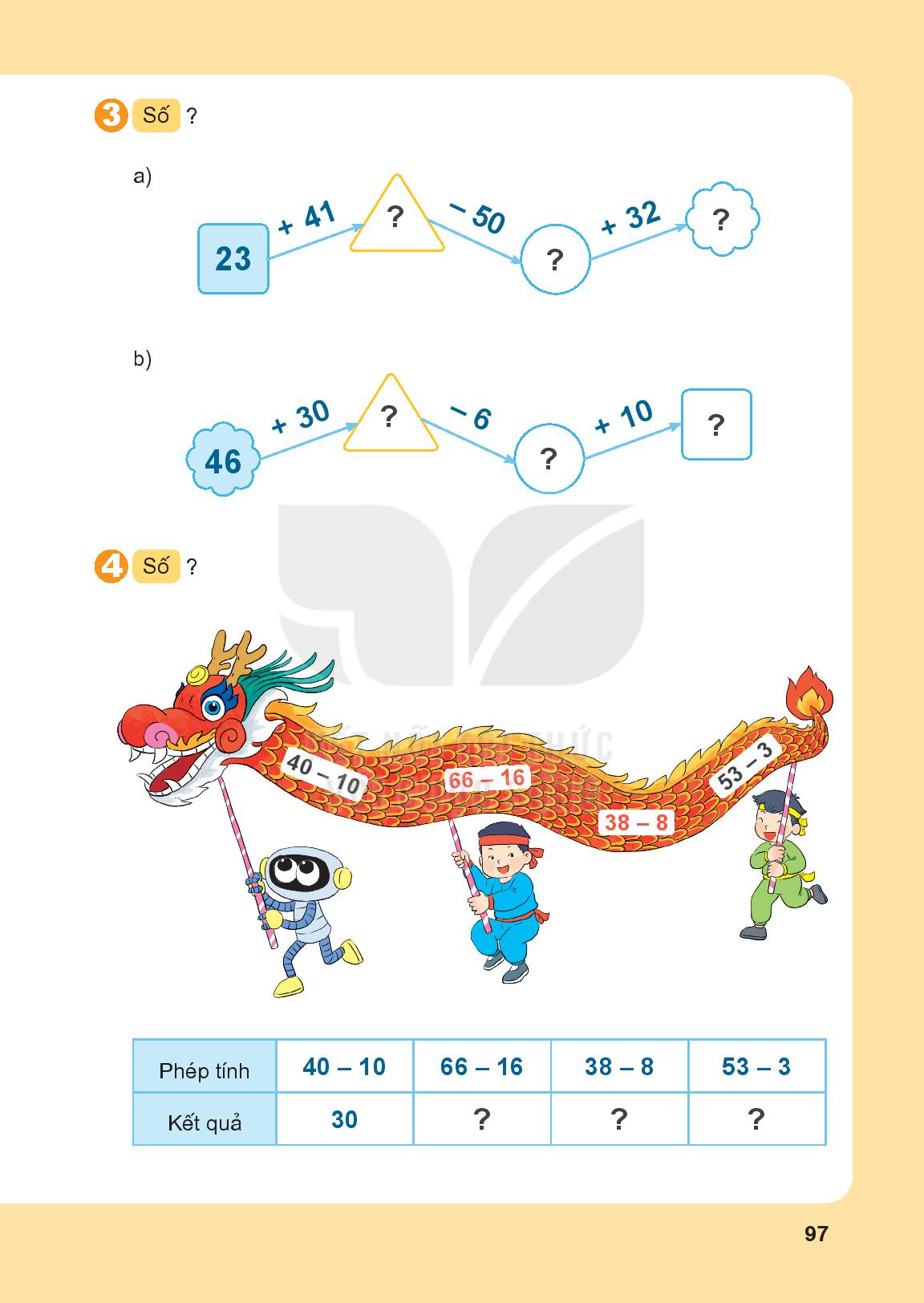 50
50
30